NewRegistration Timeline
[Speaker Notes: Part of the strategic goal to promote student success across the university]
Registration timeline is changing.  Who should care?
Faculty
Students
Advisors
Everyone!
All involved in planning course offerings
Enrollment Services
Parents
All involved in providing support and services (e.g. Housing, Bookstore)
All involved in financial aid and business operations
[Speaker Notes: Audience: all]
Why Change the Registration Timeline?
It will be easier for students to meet with advisors, develop academic schedules, and register for classes  

Students will be able to better plan for work, internships, and student organization participation 

Academic units will have ample time to facilitate and fulfill course demands
[Speaker Notes: Audience: faculty, staff, advisors, parents

Notes:
How does this new timeline promote student success? (slide provides answers)
Also… facilitates on-time graduation]
Change in Timeline is…
[Speaker Notes: Audience: faculty, staff, advisors]
How will registration timeline change?
[Speaker Notes: Audience: all]
Launch of New Registration Timeline
Registration for Fall 2018
Begins in 
April 2018
[Speaker Notes: Audience: all]
When do students register?
Continuing Students
Continuing students will register in April for Fall
New Students
Newly admitted students  for Fall will register during Summer Orientation
[Speaker Notes: Audience: faculty, staff, advisors]
CURRICULUM / GENERAL CATALOG DEADLINES
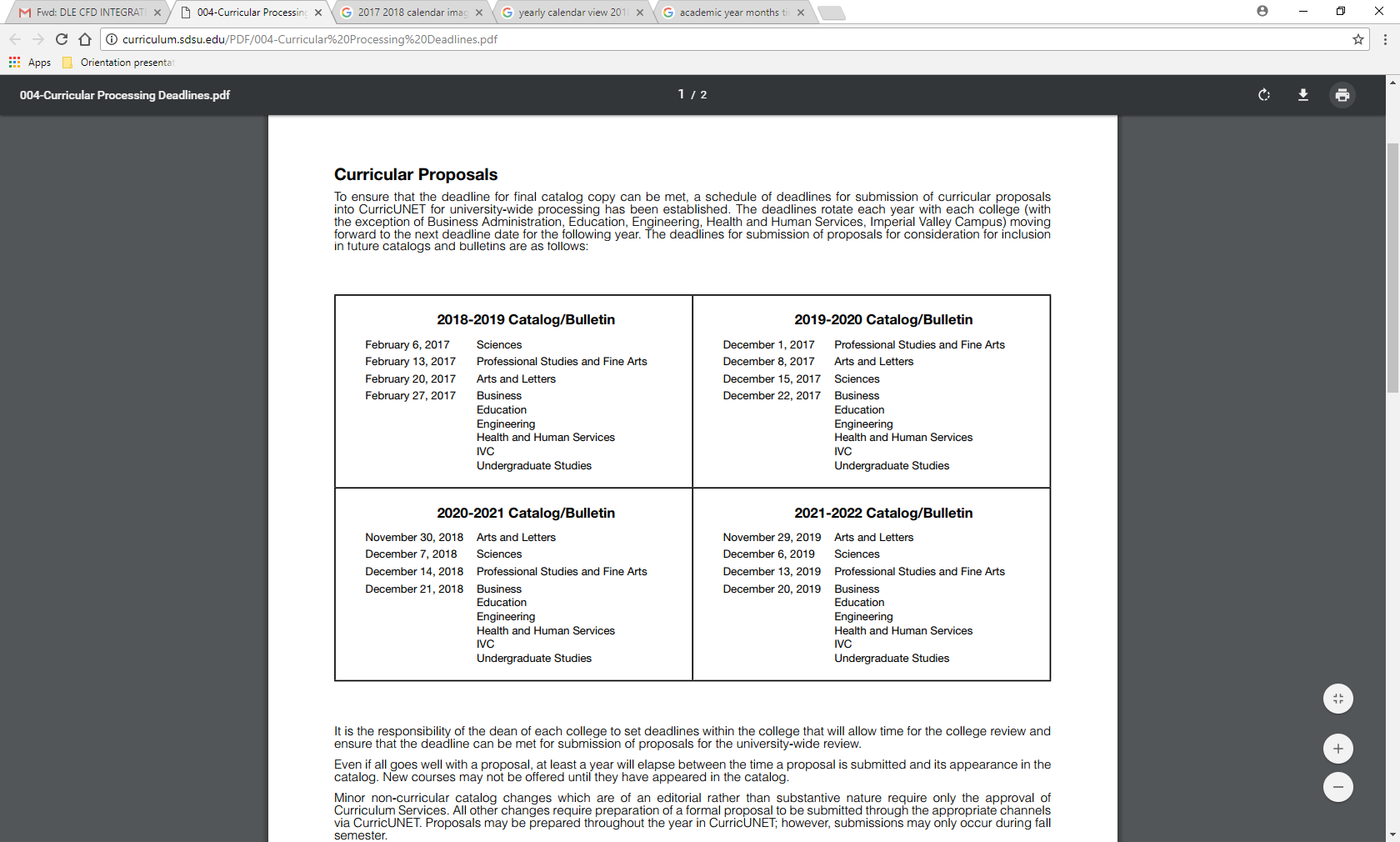 [Speaker Notes: Audience: chairs, some faculty, some staff

Notes:
Info from Stephanie Samuelson
The curriculum/catalog deadlines have changed as a result of the new registration timeline  
An email was sent to all CurricUNET users campus-wide on May 25th providing the new dates 
The dates are also published on the Curriculum Guide website and in CurricUNET
Please note that for the 18/19 catalog the deadline to submit a proposal was in Feb 2017, but for the next three years the posted deadlines have moved to December
For consideration of the 2019/20 Catalog/Graduate Bulletin, faculty can begin to propose new/modified courses/programs in CurricUNET beginning August 22]
Student Tuition & Fees
Tuition and fees continue to be due prior to registration

Students who receive financial aid will continue to benefit from the fee postponement program (60% of students)

Installment plan continues to be available for students who are not eligible for financial aid
[Speaker Notes: Audience: students, faculty, staff, advisors

Notes: 
Pre-pay institution
Payment date of two weeks prior is the suggested/advised deadline.  If necessary, students can pay (“day of” or “5 minutes prior”)
Students can continue to access their payment and registration information on WebPortal
Financial aid
Installment Plan
Number of installments had increased from 2 to 4 per semester, with smaller payments per installment
NEW LOAN PROGRAM for transition year
Additional information, including timelines, is available on the new registration timeline website (note to presenter: also in resource slide deck)]
If I register late, what do I pay to get on the Installment Plan?
If I receive Financial Aid, how does the new registration timeline affect my payment schedule?
If I pay by installments, how does the new registration timeline affect my payment schedule?
student fees & financial aid
FAQs
I use CalVet Fee Waiver to pay a portion of my tuition fees, how will the new registration timeline impact me?
If I receive financial aid,  how can I defer my registration fees?
Who can I speak  to about my registration?
Do I have to pay Non-resident Tuition prior to my registration for each semester?
Newscenter.sdsu.edu/registration-timeline/ /
If I pay in full prior to registration, how does the new registration timeline affect my payment schedule?
What is the deadline to signing up for the Basic Tuition and Non-resident Tuition Installment plans?
How can I find out how much my tuition will be for the upcoming semester?
What are the due dates for the Non-resident Tuition Installment Plan?
When can I accept my student loans?
How much do I have to pay at the time I sign up for the Non-resident Tuition Installment Plan?
[Speaker Notes: Audience: students, faculty, staff, advisors]
Checking Course Eligibility
Types of eligibility

Student level 
Major/pre-major status
Course pre-requisites
English, math and writing assessment clearance
[Speaker Notes: Audience: faculty, staff, advisors]
Checking Course Eligibility
[Speaker Notes: Audience: students, faculty, staff, advisors

Note:
The system will generate warning emails for those students who register for classes they are not yet eligible for. The warning message will indicate that they are conditionally enrolled in the course and will be dropped if eligibility is not met.

Details (if asked)
Registration edits (student level; English, math and writing assessment clearances)
Leave edits in place and allow students to register (see note below regarding major/pre-major edits)
During registration: When students enroll in a course with edits they do not meet, a warning message will be displayed indicating that if they are ineligible once final grades are posted they will be dropped
After final grades are posted:
Ineligible students who have registered will be dropped from the course and sent an email notification of the action
Ineligible students on the waitlist will be dropped from the waitlist 
All registration edits will be enforced for new requests
Dropped students who still wish to enroll may request an exception memo from the department
Major/pre major edits 
Students in the correct pre-major who wish to enroll in an upper division course that requires major status 
During registration: see above 
After final grades are posted: see above
Students who are not in the required pre-major or major, but who intend to switch to that major, will be allowed to register as above once they have worked with their adviser to complete a major change form
Students in a different pre-major or major with no intention of switching to the required major will not be allowed to enroll in the course
Prerequisite checking 
Type #1: Warning 
Students are allowed to register and are shown a warning at time of registration if they do not meet the prerequisites
Class rosters indicate whether or not students have met prerequisite 
After final grades are posted 
Class rosters and waitlists will be updated
Faculty will decide whether to drop students who are flagged on their roster as “not met”
Type #2: Enrollment Stop
Leave checks in place and allow students to register 
During registration: see above 
After final grades are posted: see above]
Checking Course Eligibility
Trust
Students register on the assumption that eligibility will be met 

Students receive warning messages indicating that they will be dropped if eligibility is not met
Confirm
After final grades are posted, drop ineligible students (including those on the waitlist)

Maintain current practice of department-supported exceptions
[Speaker Notes: Audience: students, faculty, staff, advisors

Note:
The system will generate warning emails for those students who register for classes they are not yet eligible for. The warning message will indicate that they are conditionally enrolled in the course and will be dropped if eligibility is not met.

Details (if asked)
Registration edits (student level; English, math and writing assessment clearances)
Leave edits in place and allow students to register (see note below regarding major/pre-major edits)
During registration: When students enroll in a course with edits they do not meet, a warning message will be displayed indicating that if they are ineligible once final grades are posted they will be dropped
After final grades are posted:
Ineligible students who have registered will be dropped from the course and sent an email notification of the action
Ineligible students on the waitlist will be dropped from the waitlist 
All registration edits will be enforced for new requests
Dropped students who still wish to enroll may request an exception memo from the department
Major/pre major edits 
Students in the correct pre-major who wish to enroll in an upper division course that requires major status 
During registration: see above 
After final grades are posted: see above
Students who are not in the required pre-major or major, but who intend to switch to that major, will be allowed to register as above once they have worked with their adviser to complete a major change form
Students in a different pre-major or major with no intention of switching to the required major will not be allowed to enroll in the course
Prerequisite checking 
Type #1: Warning 
Students are allowed to register and are shown a warning at time of registration if they do not meet the prerequisites
Class rosters indicate whether or not students have met prerequisite 
After final grades are posted 
Class rosters and waitlists will be updated
Faculty will decide whether to drop students who are flagged on their roster as “not met”
Type #2: Enrollment Stop
Leave checks in place and allow students to register 
During registration: see above 
After final grades are posted: see above]
Advising in the context of the new registration timeline
[Speaker Notes: Audience: students, faculty, staff, advisors]
Shift in Advising Timeline
Advisors continue to meet with students during  the semester…

with October and March as focal advising months
[Speaker Notes: Audience: students, faculty, staff, advisors]
Shift in Advising Timeline
2017-2018 Academic Year
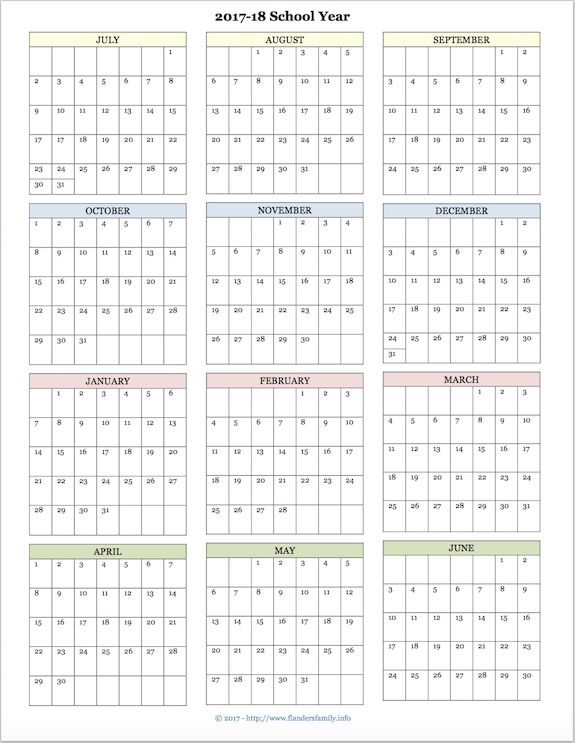 OCTOBER
MARCH
Planning for Spring semester
Planning for Summer and Fall semester
[Speaker Notes: Audience: students, faculty, staff, advisors]
Shift in Advising Timeline
Goal over the long term…

More effective use of advisors’ time and a decrease in (panicked) last minute advising requests
[Speaker Notes: Audience: chairs, advisors]
Shift in Advising Timeline
Implementation Year

During the first year, students will have a myriad of questions for advisors in the office of financial aid, student account services, office of the registrar, advising and evaluations, and academic departments.
[Speaker Notes: Audience: chairs, advisors]
Are any other deadlines changing (housing, installment plan deadlines, etc.)?
What if I don’t pass a pre-requisite for a class I’ve enrolled in?
How will my classes in progress be accounted for in my registration date?
FAQs
When will I register for classes?
How will this help me graduate faster?
What if I miss my earlier registration date for some reason?
When should I see my advisor based on this new timeline?
newscenter.sdsu.edu/registration-timeline/
What if I have a hold on my registration for testing, immunization, etc.?
Will the waitlist process change?
Will I need to complete testing requirements and pre-requisites earlier in order to register?
What if I am placed on probation?
Will I know who is teaching my class at the time of registration?
Why is this change being made?
Is the add/drop deadline changing?
[Speaker Notes: Audience: all]
Advising - Academic Year At-A-Glance
April



Registration for Fall
November



Registration for Spring
January


Students dropped from Spring classes if they fail to meet course eligibility



Add/drop deadlines 
for Spring semester



Financial aid applicants are notified of fee postponement, summer counseling is available
May
Students dropped from Summer and Fall classes if they fail to meet course eligibility
September

Add/drop deadlines 
for Fall semester
March

Registration for Summer


Focus on Advising




Non-financial aid students can 
sign up for the 
Fall 2018 installment plan
October


Focus on Advising 



Students apply for financial aid
February


Class Schedule for following academic year
is live
[Speaker Notes: Audience: students, faculty, staff, advisors]
Advising
Many students may not realize that…

If they do not meet course eligibility, they will be dropped from the course(s)/waitlist(s)

They will need to prepare multiple plans 
Plan A: Primary plan, developed with assumption that course eligibility will be met
Plan B: Alternate plan, in case eligibility for all Plan A courses is not met and they are dropped

Students receiving financial aid must continue to meet full time enrollment to maintain financial aid eligibility
[Speaker Notes: Audience: chairs, advisors]
Shift in Advising Timeline
Implementation Year – Support for Academic Advisors

Provost’s Advising Forum: 
September 15th, 9:30am – 1:30pm

Council of Chairs Meeting: 
October 4th, 3:30pm – 4:30pm

Registration Timeline website: 
newscenter.sdsu.edu/registration-timeline
[Speaker Notes: Audience: chairs, advisors

Notes:
Advising forum will include time to brainstorm/strategize for implementation year]
College Contacts
[Speaker Notes: Audience:  chairs, staff, advisors]
Q&A
[Speaker Notes: Audience: all

Notes:
The is the end of the slide portion of the presentation
Opportunity to take questions from the audience
Audience presentation packets include the following information (which can also be found on the website)
College contacts for questions related to class schedule building
Contact information for student account services, financial aid, (possibly advising and the veteran’s center)
Tuition & fee schedule information
Fee payment schedule
Financial aid fee postponement timeline
Installment plan schedules]
Resources
Website
newscenter.sdsu.edu/registration-timeline

Frequently asked questions

New dates and calendar

Links to additional information and support

Contact information
[Speaker Notes: Audience: all]
Resources
Office of Advising and Evaluations: 
Advises undergraduate students regarding General Education, graduation requirements, choices of majors, and official degree and graduation evaluations.

Website:  www.sdsu.edu/advising 

Walk-in Advising:
Location: Student Services West 1551
Office Hours: Monday–Thursday, 9 a.m. – 4 p.m. 
Phone: (619) 594-6668
Phone Hours: Monday–Thursday, 9 –11 a.m. and 2 – 4 p.m. 

Directory of Major Advisors: http://arweb.sdsu.edu/es/advising/see_adviser.html
[Speaker Notes: Audience:  students, faculty, staff, advisors, chairs]
Resources
The Joan and Art Barron Veterans Center: 
Serves as the hub for all student veteran support services on campus, including the veteran benefit programs for SDSU's undergraduate and graduate veterans, active duty military, reservists and dependents.

Website:  http://arweb.sdsu.edu/es/veterans/

Email:  veterans@sdsu.edu

Location:  Student Services West 1661

Phone: (619) 594-5813

Office Hours:  Monday–Friday, 9 a.m. – 4 p.m.
[Speaker Notes: Audience:  students, faculty, staff, advisors, chairs]
Resources
Student Account Services: 
Information for students regarding tuition, fees, financial aid disbursements, financial policies, and financial deadlines

Website:  www.sdsu.edu/sas  
    
Location: Student Services West 2536

Email:  stuaccnt@mail.sdsu.edu  

Phone:  (619) 594-5253
[Speaker Notes: Audience: students]
Resources
Student Account Services: 
Information for students regarding tuition, fees, financial aid disbursements, financial policies, and financial deadlines
 
Website:  www.sdsu.edu/sas

T’Ante Sims
Manager, Student Account Services 
tsims@mail.sdsu.edu  or x44105

Melissa Zimmerman
Assistant Manager, Student Account Services
mwoelm@mail.sdsu.edu or x44469
[Speaker Notes: Audience: chairs, staff, advisors]
Resources
Office of Financial Aid & Scholarships: 
Information for students regarding the financial aid and scholarship application process and requirements for satisfactory academic progress


Website:  www.sdsu.edu/financialaid 

Location:  Student Services West 3615
Phone: (619) 594-6323

 Office Hours: Monday–Friday, 10 a.m. – 3 p.m.
[Speaker Notes: Audience:  students]
Resources
Office of Financial Aid & Scholarships: 
Information for students regarding the financial aid and scholarship application process and requirements for satisfactory academic progress


Website:  www.sdsu.edu/financialaid 

 Rose Pasenelli
Director, Office of Financial Aid & Scholarships 
rpasenel@mail.sdsu.edu  or x41630

 Chip Pierce
Associate Director, Office of Financial Aid & Scholarships
wpierce@mail.sdsu.edu or x44960
[Speaker Notes: Audience:  faculty/staff]
Student Tuition & Fees
Tuition and fees continue to be due prior to registration

Payment date continues to be two weeks before the student’s registration date

Payment and registration information is posted on Web  Portal
[Speaker Notes: Audience: students, faculty, staff, advisors

Notes: 
Payment date of two weeks prior is the suggested/advised deadline.  If necessary, students can pay (“day of” or “5 minutes prior”)
Payment schedule is available on the new registration timeline website (note to presenter: also in pocket slide deck)]
Payment ScheduleNew Registration Timeline
*Implementation of New Registration Timeline
Student Payment Options
Students who want to pay cash or pay by credit card

Payment is due two weeks prior to registration date

Payments are made to Student Account Services or online at www.sdsu.edu/SAS
[Speaker Notes: Audience: students, faculty, staff, advisors

Note: 
Payment date of two weeks prior is the suggested/advised deadline.  If necessary, students can pay (“day of” or “5 minutes prior”)
Payment schedule is available on the new registration timeline website (note to presenter: also in pocket slide deck)]
Student Payment Options
Students on Financial Aid (~60% of students)

Students must apply for aid in October 
(Submit FAFSA)

Students must complete their financial aid application to be considered for a Tuition & Fee Postponement

If eligible, Tuition & Fee Postponements will be posted on the student’s AidLink portal prior to registration date
[Speaker Notes: Audience: students, faculty, staff, advisors]
Applying For Financial Aid
Students must complete the Free Application For Federal Student Aid (FAFSA) to be considered for financial aid

FAFSA is available to submit on October 1st each year

Students must monitor their AidLink account regularly to ensure their financial aid application is complete and all documents requested are submitted by the deadlines

Students who are not making Satisfactory Progress will not be considered for a Tuition & Fee Postponement

Students who are ineligible for financial aid must make other payment arrangements to pay for their tuition & fees
[Speaker Notes: Audience: students, staff in student account services, staff in financial aid

Note:
Financial aid payment schedule is available on the new registration timeline website (note to presenter: also in Resources slide deck)]
Financial Aidfee postponement timeline
Student Payment Options
Students who utilize the Installment Plan 


This option is available for students who do not apply for financial aid or who do not qualify for financial aid 

Number of installments has increased from 2 to 4 per semester

Smaller payments per installment
[Speaker Notes: Audience: students, faculty, staff, advisors

Notes: Installment plan schedules are available on the new registration timeline website (note to presenter – also in pocket slide deck)]
New Basic Tuition Installment Plan
New Non-resident Tuition Installment Plan